Добро пожаловать в 
Перспективную начальную школу!
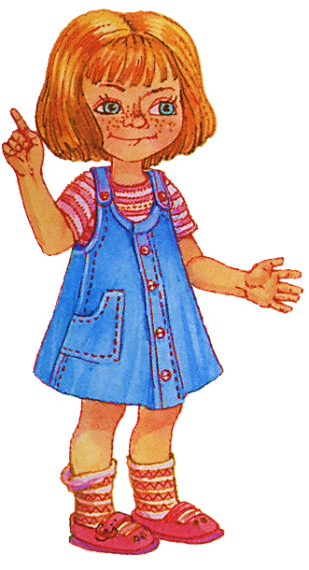 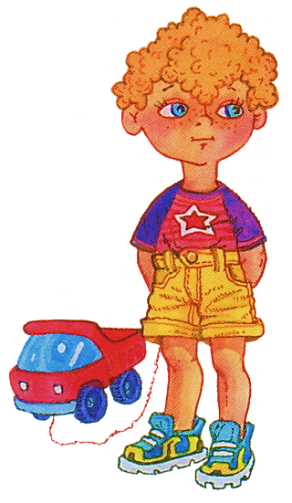 МБОУ лицей №8
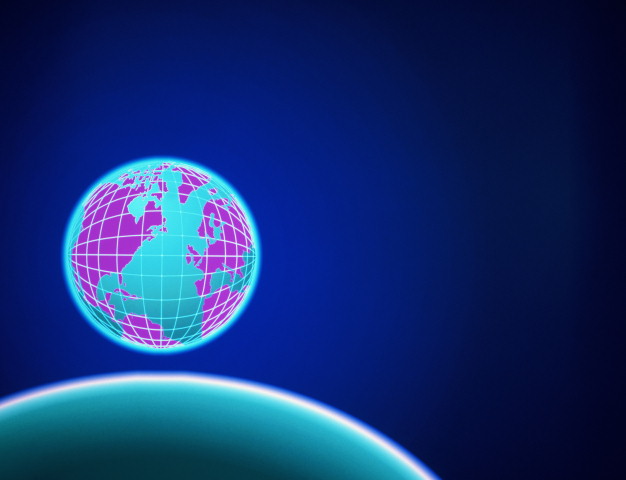 Планета 9
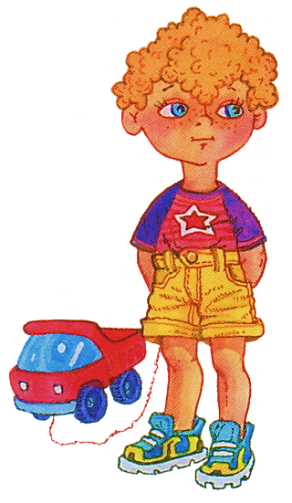 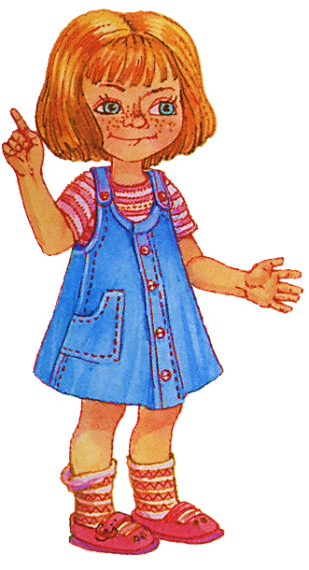 9
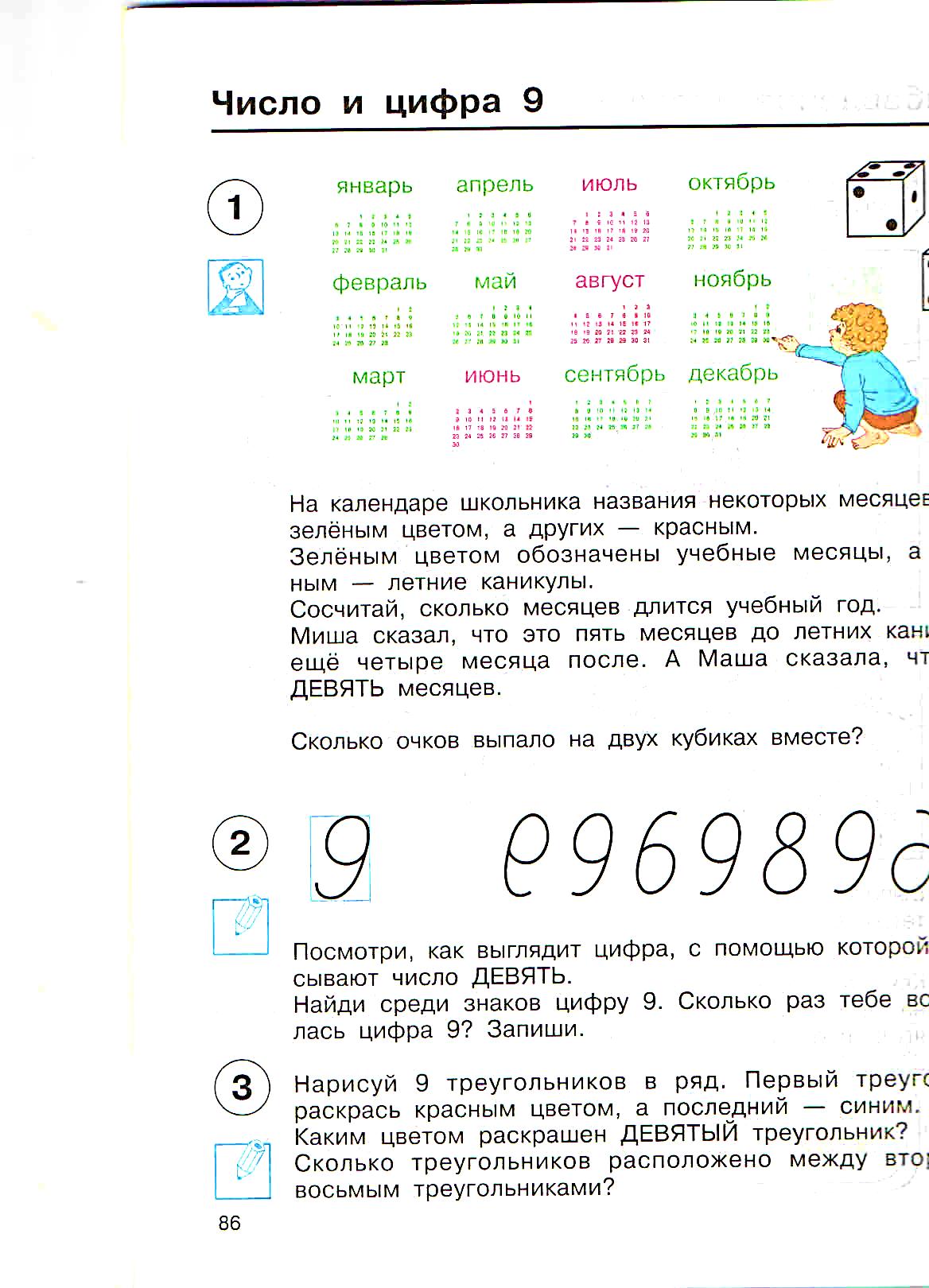 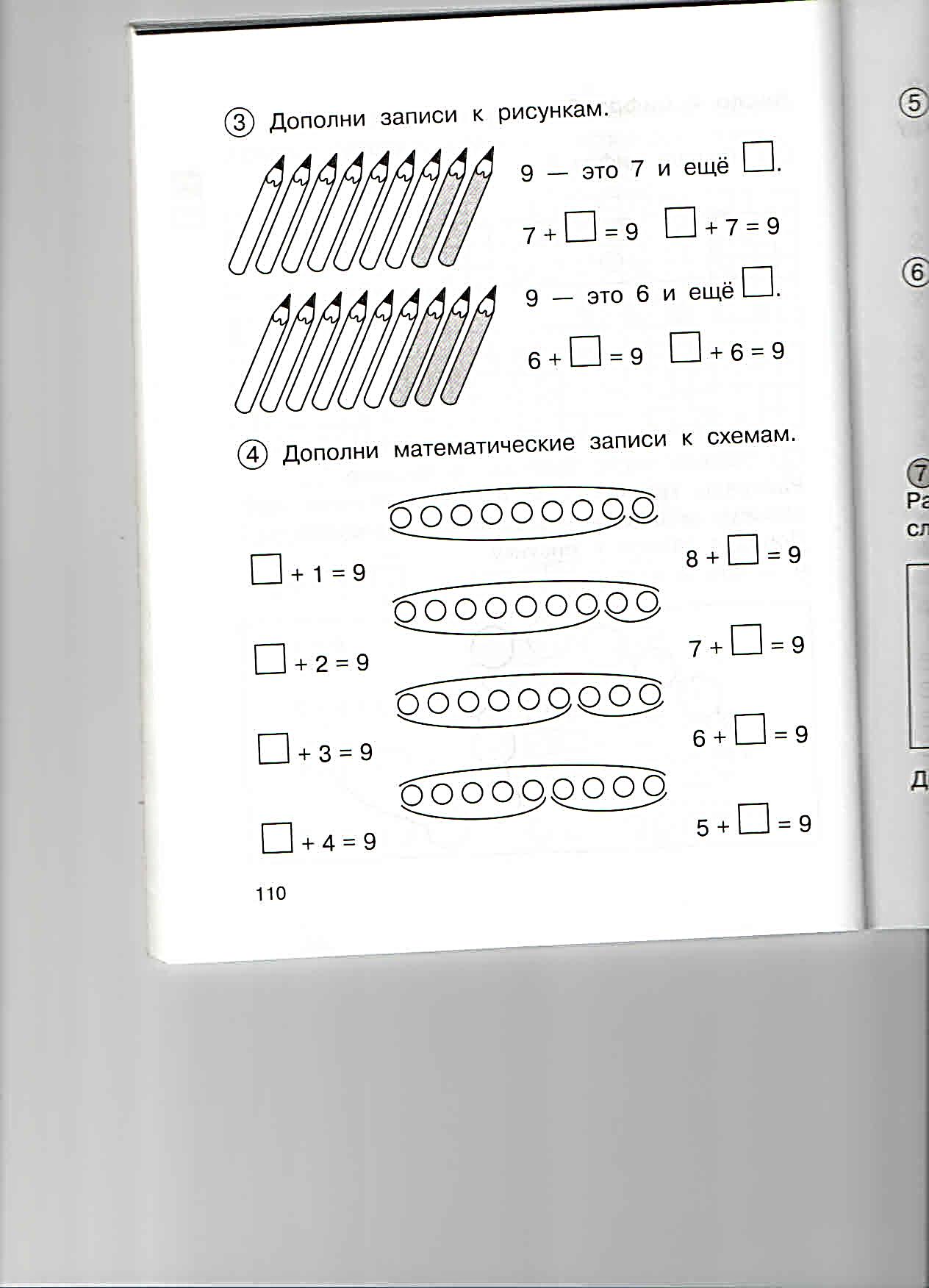 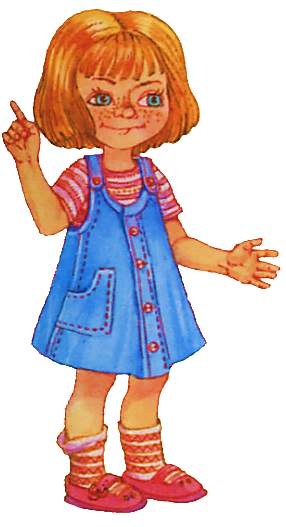 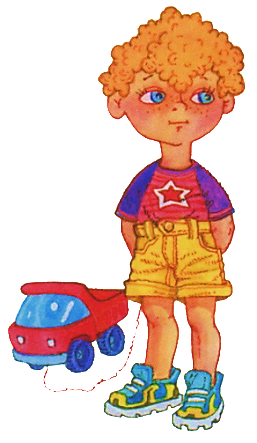 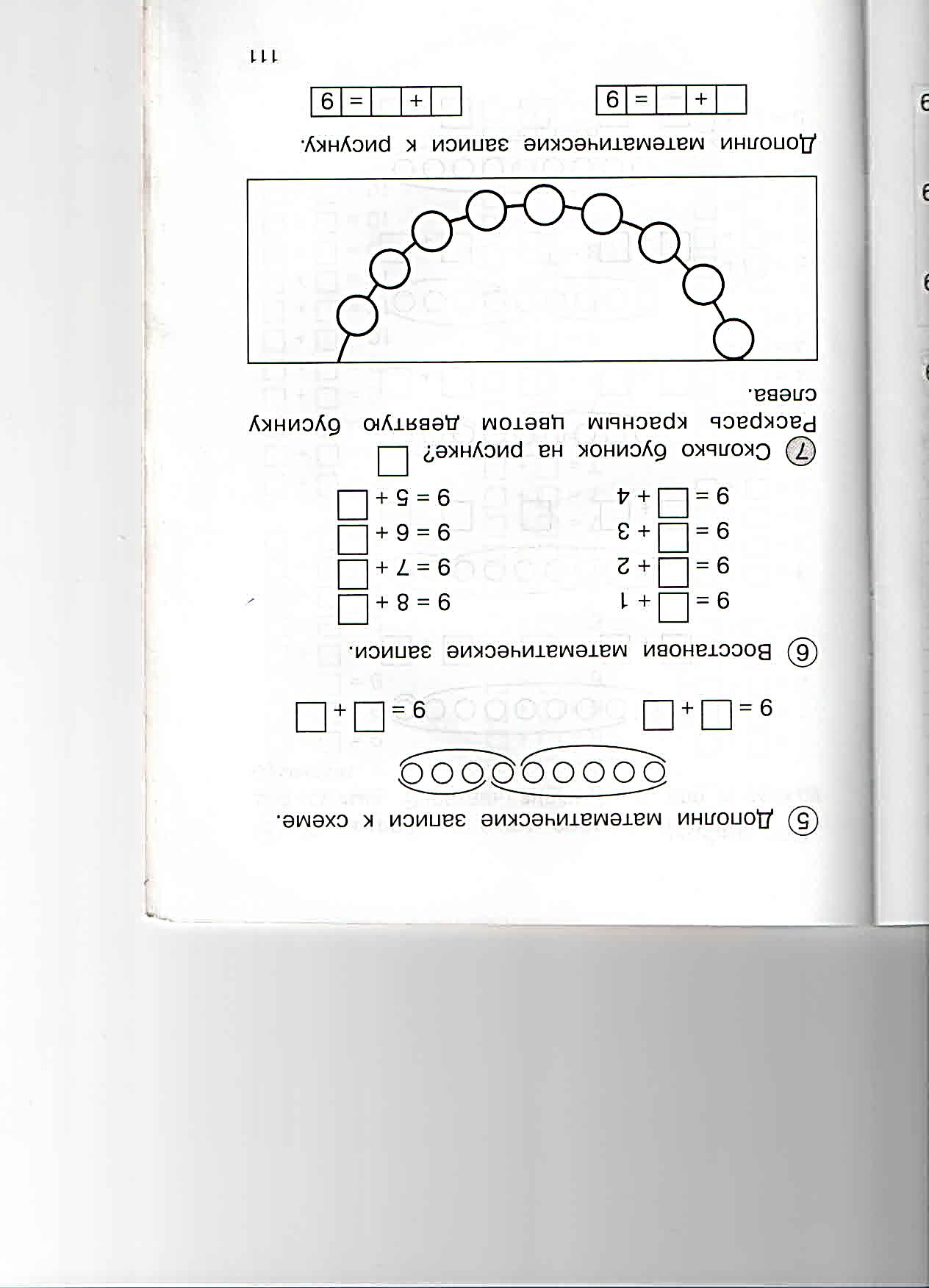 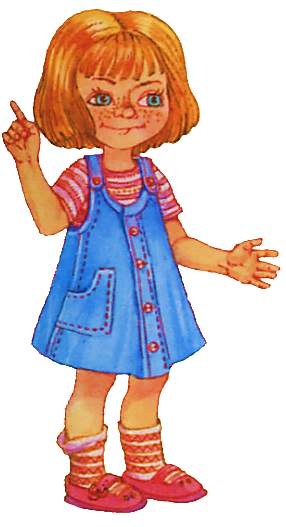 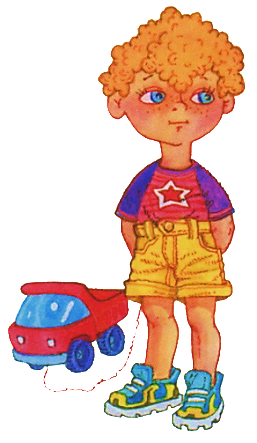 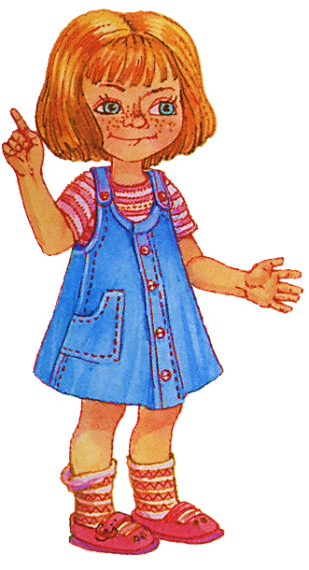 До новых встреч!
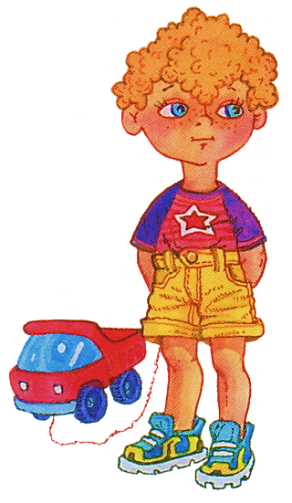 Концептуальные основы учебно-методического комплекта«Перспективная начальная школа»
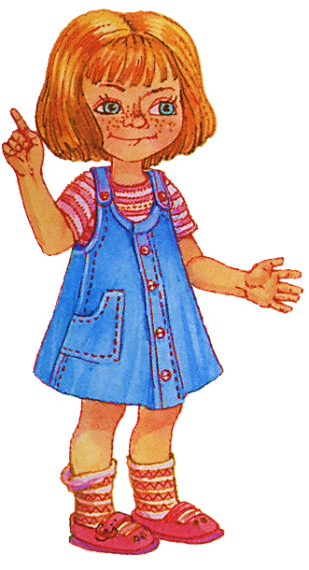 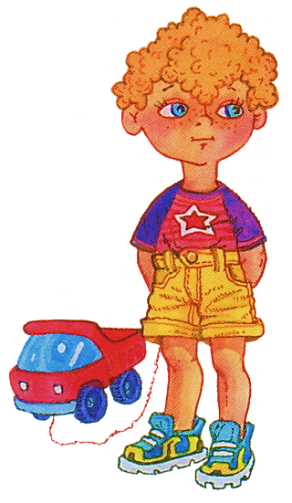 Основные задачи начального общего образования:
развитие личности школьника, его творческих способностей, интереса к учению, формирование желания и умения учиться;
 воспитание нравственных и эстетических чувств, эмоционально – ценностного позитивного отношения к себе и окружающим.
Основная идея УМК
«Перспективная начальная школа»:
Оптимальное развитие каждого ребёнка на основе педагогической поддержки его индивидуальности (возраста, способностей, интересов, склонностей, развития) в условиях специально организованной учебной деятельности, где ученик выступает то в роли обучаемого, то в роли обучающего, то в роли организатора учебной ситуации.
При отборе и изложении учебного материала учитывались следующие положения:
возраст школьника;
 разный уровень его развития;
 топографическая принадлежность школьника ;
 разный уровень владения русским языком.
Основные принципы построения УМК
Принцип непрерывного общего развития каждого ребёнка.
Непрерывное развитие включает: 
работу с разными источниками информации (учебник, хрестоматия, рабочая тетрадь, словари, интернет);
работу в сотрудничестве (в малой, большой учебной группе) 
- и в разном качестве (ведущего, ведомого, организатора учебной деятельности);
- самостоятельную работу.
2. Принцип  целостности картины мира.
 - воссоздать целостность картины мира, обеспечить осознание ребёнком разнообразных связей между его  объектами и явлениями;
- учёт межпредметных связей и разработка интегрированных курсов по русскому языку и литературному чтению, окружающему миру и технологии.
3. Принцип  учёта индивидуальных возможностей и способностей школьников.
 - сохранение разноуровнего представления знаний в течение всех лет начального обучения;
-    предоставление возможности освоить всё содержание образования на уровне обязательного минимума (Федеральный компонент  государственного стандарта общего образования).
4. Принцип   прочности и наглядности

принципы традиционной школы;
реализуется через рассмотрение частного к пониманию общего и от общего к частному.
5. Принцип  охраны и укрепления психического и физического здоровья ребёнка.
 - формирование привычек к чистоте, порядку, аккуратности, соблюдению режима дня;
создание условий для активного участия детей в оздоровительных мероприятиях.
Типические свойства методической системы:
Комплектность:
 - формирование умения работать   с  несколькими источниками информации (учебником, справочниками, простейшим оборудованием);
 - формирование умения делового общения (работа в парах, малым и большим коллективом);
обмен информацией между учебниками;
 демонстрация не менее двух точек зрения при объяснении нового материала;
 выход за пределы учебника в зону словарей;
 наличие внешней интриги,  героями которой  являются Маша и Миша;
 общий метод проектов.
2. Инструментальность:
включение словарей разного назначения во все учебники;
работа по поиску информации внутри учебника, комплекта в целом и за его пределами;
 применение простейших инструментов для решения учебных задач.
Учебные пособия для средней школы
Школьный грамматический словарь
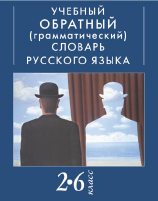 Словарь с подробным методическим аппаратом для учителя и с системой заданий для учащихся  (2-6 класс).
ОБРАТНЫЙ словарь русского языка классифицирует слова в алфавитном порядке, но по концу слова:
А             Б                 К               Я
     ежиха      краб           зубик       дядя
 слониха       хлеб       клювик       заря
Такое расположение позволяет словам со сходными грамматическими характеристиками оказаться рядом.
3. Интерактивность:
 прямое диалоговое взаимодействие школьника и учебника за рамками урока посредством обращения к компьютеру (Интернету) или посредством переписки с учёными Академии Наук;
включение школьников в клубную деятельность (клубы «Ключ и заря» и «Мы и окружающий мир»);
 реализация интерактивных проектов.
4. Интеграция:
понимание условности строгого деления естественно-научного и гуманитарного знания на отдельные образовательные области, стремление к созданию синтетических, интегрированных курсов, дающих школьникам представление о целостной картине мира.
Благодарю за 
внимание!